Acta de calificaciones finales de semestre (3-10018)
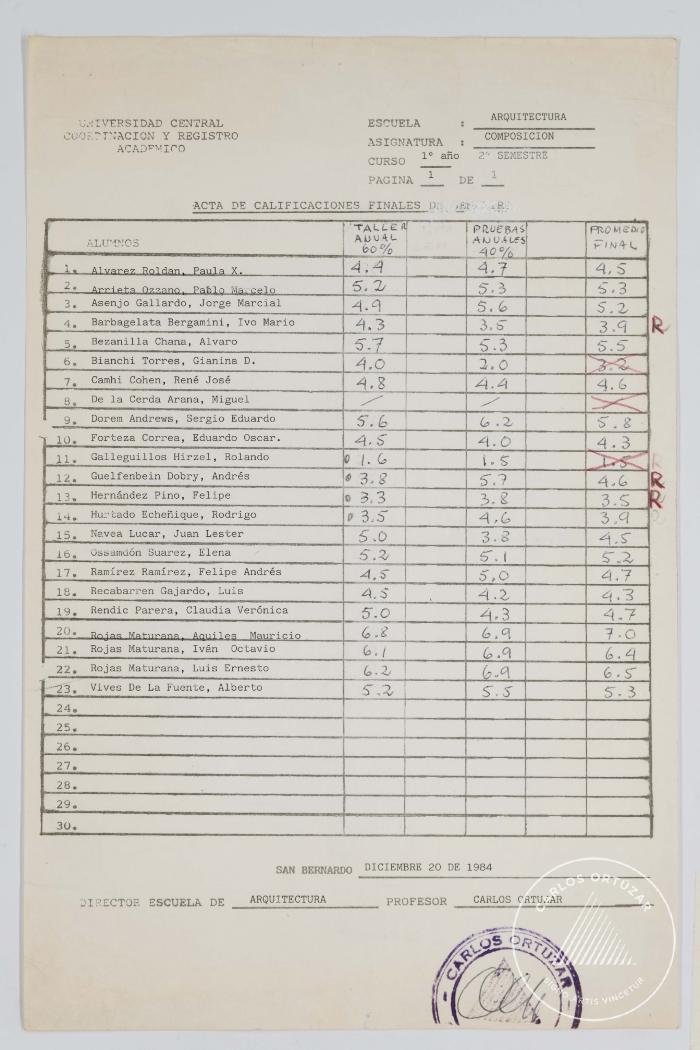 Premio Acero del Pacífico (5-20002-c1)
preview... two chilean artist [Duplicado/a] (5-20004-c1)
preview... two chilean artist [Duplicado/a] (5-20004-c2)
Segundo Salón Sur Nacional de Arte, Pintura, Grabado [Duplicado/a] (5-20014-c2)
Segundo Salón Sur Nacional de Arte, Pintura, Grabado [Duplicado/a] (5-20014-c3)
Mundo [Duplicado/a] (5-20015-c2)